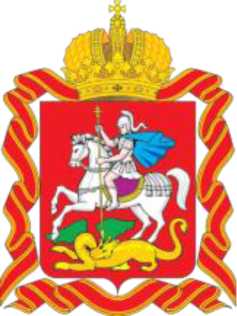 Порядок предоставления муниципальной услуги по оформлению родственных, почетных, воинских захоронений, созданных с 1 августа 2004 года по 30 июня 2020 года включительно, как семейные (родовые) захоронения
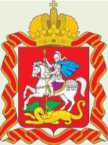 Порядок предоставления муниципальной услуги
Цель предоставления услуги:

	Оформление родственных, почетных, воинских захоронений, созданных с 1 августа 2004 года по 30 июня 2020 года включительно, как семейные (родовые) захоронения
2
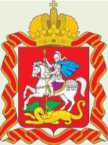 Порядок предоставления муниципальной услуги
Способы обращения  Заявителя  для получения Муниципальной услуги:
1. Обращение Заявителя посредством МФЦ.
Для получения муниципальной услуги Заявитель представляет в МФЦ оригиналы документов, необходимых для предоставления муниципальной услуги.
2. Обращение Заявителя посредством РПГУ.

Для получения муниципальной услуги Заявитель авторизуется на РПГУ посредством подтвержденной учетной записи ЕСИА, затем заполняет Заявление с использованием специальной интерактивной формы в электронном виде. При заполнении Заявления Заявителем указывается МФЦ, в котором он хочет получить результат предоставления муниципальной услуги.

Необходимо явится в МФЦ городского округа, выбранного при заполнении заявления, в течение одного рабочего дня после подачи заявления для сверки  оригиналов  документов с  копиями, направленными в электронном виде через  РПГУ. Сверка электронных образов документов, направленных посредством РПГУ, с оригиналами документов осуществляется работником МФЦ.
3. Личное обращение Заявителя в уполномоченный орган местного самоуправления муниципального образования Московской области, наделенный полномочиями в сфере погребения и похоронного дела (Администрацию/МКУ).

Срок регистрации заявления: 1 рабочий день.
Срок оказания услуги: 8 рабочих дней.
3
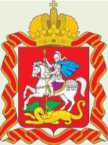 Порядок предоставления муниципальной услуги
Круг заявителей:
Лицо, на имя которого планируется оформить родственное, почетное, воинское захоронение как семейное (родовое) захоронение, имеющее родственные связи с одним из умерших, погребенным на соответствующем месте захоронения

Лицо, на имя которого ранее зарегистрировано родственное, почетное, воинское захоронение, превышающее размер, установленный органами местного самоуправления муниципальных образований Московской области

Представители в соответствии с законодательством Российской Федерации

Перечень документов:
- паспорт или иной документ, удостоверяющий личность заявителя/ представителя заявителя (не представляется в случае выбора заявителем способа подачи заявления в электронной форме посредством РПГУ);
- свидетельство о смерти в отношении одного умершего, погребенного  на соответствующем месте захоронения, или нотариально заверенная копия данного свидетельства;
- документы, подтверждающие родственные связи с одним умершим, погребенном на соответствующем месте захоронения, или нотариально заверенные копии данных документов;
- доверенность, оформленная в соответствии с законодательством Российской Федерации, на совершение действий, связанных с оформлением родственного, почетного, воинского захоронения как семейное (родовое) захоронение, в случае если заявителем является представитель лица, на имя которого планируется оформить родственное, почетное, воинское захоронение как семейное (родовое) захоронение;
- копия паспорта или иного документа, удостоверяющего личность заявителя, на имя которого планируется оформить родственное, почетное, воинское захоронение как семейное (родовое) захоронение (при подаче заявления представителем заявителя посредством РПГУ представляется электронный образ паспорта или иного документа, удостоверяющего личность заявителя).


Результат предоставления услуги:
  Решение о предоставлении места для родственного захоронения
  Выдача удостоверения о захоронении
  Решение об отказе в предоставлении места для родственного захоронения
Основания для отказа в предоставлении места для родственного захоронения:
 Заявителем не предоставлены подлинники документов, необходимых для предоставления муниципальной    услуги, в том числе направленных ранее в электронном виде посредством РПГУ
 Отзыв заявления по инициативе Заявителя
 Истребуемое кладбище закрыто для свободного захоронения или полностью закрыто для захоронений
 Наличие в представленных Заявителем документах неполной, искаженной или недостоверной информации
4
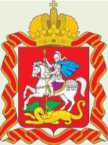 Порядок предоставления муниципальной услуги
Результат предоставления услуги:

Решение о предоставлении места для воинского захоронения
Удостоверение о захоронении
Решение об отказе в предоставлении места для воинского захоронения
5
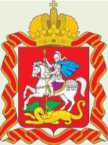 Порядок предоставления муниципальной услуги
Основания для отказа в предоставлении места для воинского захоронения:
- Заявителем не предоставлены подлинники документов, необходимых для предоставления муниципальной услуги, в том числе направленных ранее в электронном виде посредством РПГУ
-  отзыв заявления по инициативе Заявителя
- истребуемое кладбище закрыто для свободного захоронения или полностью закрыто для захоронений
- наличие в представленных Заявителем документах неполной, искаженной или недостоверной информации
6
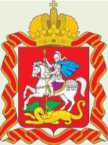 Порядок предоставления муниципальной услуги
Основания для отказа в приеме документов

1) обращение за предоставлением Муниципальной услуги, которая Администрацией, МКУ не предоставляется;
2) Заявителем представлен неполный комплект документов, необходимых для предоставления муниципальной услуги;
3) документы необходимые для предоставления муниципальной услуги утратили силу;
4) несоответствие категории Заявителя кругу лиц, имеющих право на получение муниципальной услуги;
5) документы содержат подчистки, а также исправление текста, не заверенные в порядке установленном законодательством РФ, законодательством МО;
6) документы содержат повреждения, наличие которых не позволяет в полном объеме использовать информацию и сведения, содержащиеся в документах для предоставления муниципальной услуги;
7) некорректное заполнение обязательных полей в Заявлении, в том числе в форме интерактивного заявления на РПГУ;
8) предоставление электронных образов документов, посредством РПГУ, не позволяющих в полном объеме прочитать текст документа и/или распознать реквизиты документа;
9) подача Заявления и иных документов в электронной форме, подписанных с использованием ЭП, не принадлежащей Заявителю (представителю Заявителя);
10) несоответствие предоставленных Заявителем документов, необходимых для предоставления Муниципальной услуги, по форме или содержанию требованиям законодательства РФ, законодательства МО;
11) Заявление подано лицом, не имеющим полномочия представлять интересы Заявителя;
12) поступление Заявления, аналогичного ранее зарегистрированному Заявлению, срок предоставления Муниципальной услуги по которому не истек на момент поступления такого Заявления;
13) кладбище, указанное в Заявлении, не входит в перечень общественных и военных мемориальных кладбищ, расположенных на территории МО, на которых предоставляются места для создания семейных (родовых) захоронений (при предоставлении места для создания семейных (родовых) захоронений под настоящие и будущие захоронения).
7
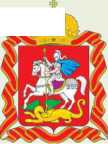 ' *°т
Информационная поддержка
По всем вопросам предоставления
муниципальной услуги
Сахарова  Анна Ивановна
тел. 8 (498) 602-05-30 доб. 55434
8